Заявлено на 2024-2025 учебный год 1 курс – 83 человека  


Общая численность студентов, проживающих в общежитии – 171, из них:1 курс – 72, 2 курс – 52, 3 курс – 29, 4 курс – 18 
12 группа - 8 чел.; 
  13 группа - 10 чел.; 
14 группа - 6 чел.; 
  15 группа - 14 чел.; 
16 группа - 2 чел;
17 группа -10 чел; 
 18 группа -15 чел.; 
 103 группа - 7 чел.

* СВО: 1 курс – 6 чел., всего -8 чел.;* дети-сироты и дети, оставшиеся без попечения родителей: 1 курс – 2 чел., всего – 10 чел.;* ребенок-инвалид: 1 курс – 3 чел., всего – 4 чел..
Адаптация к условиям:
Посвящение в «жильцы общежития»
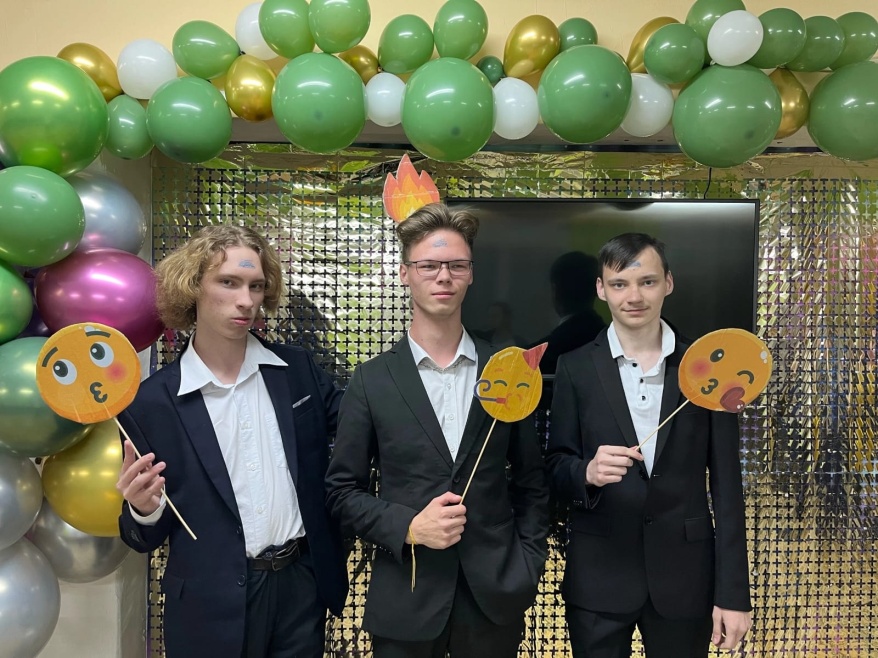 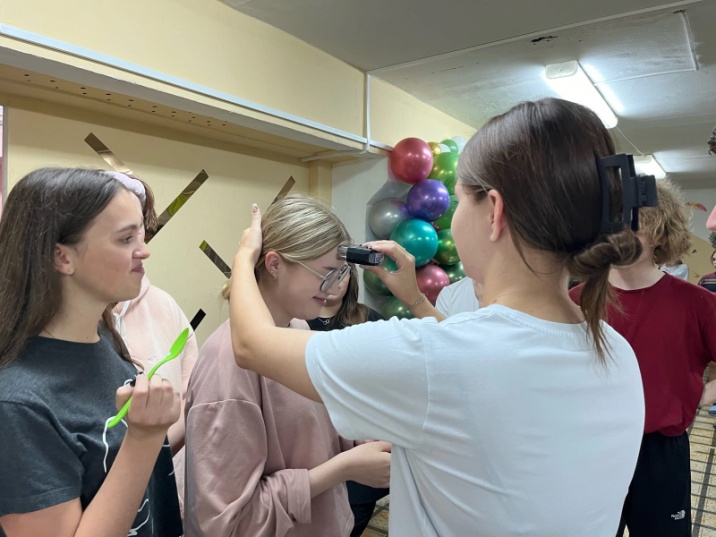 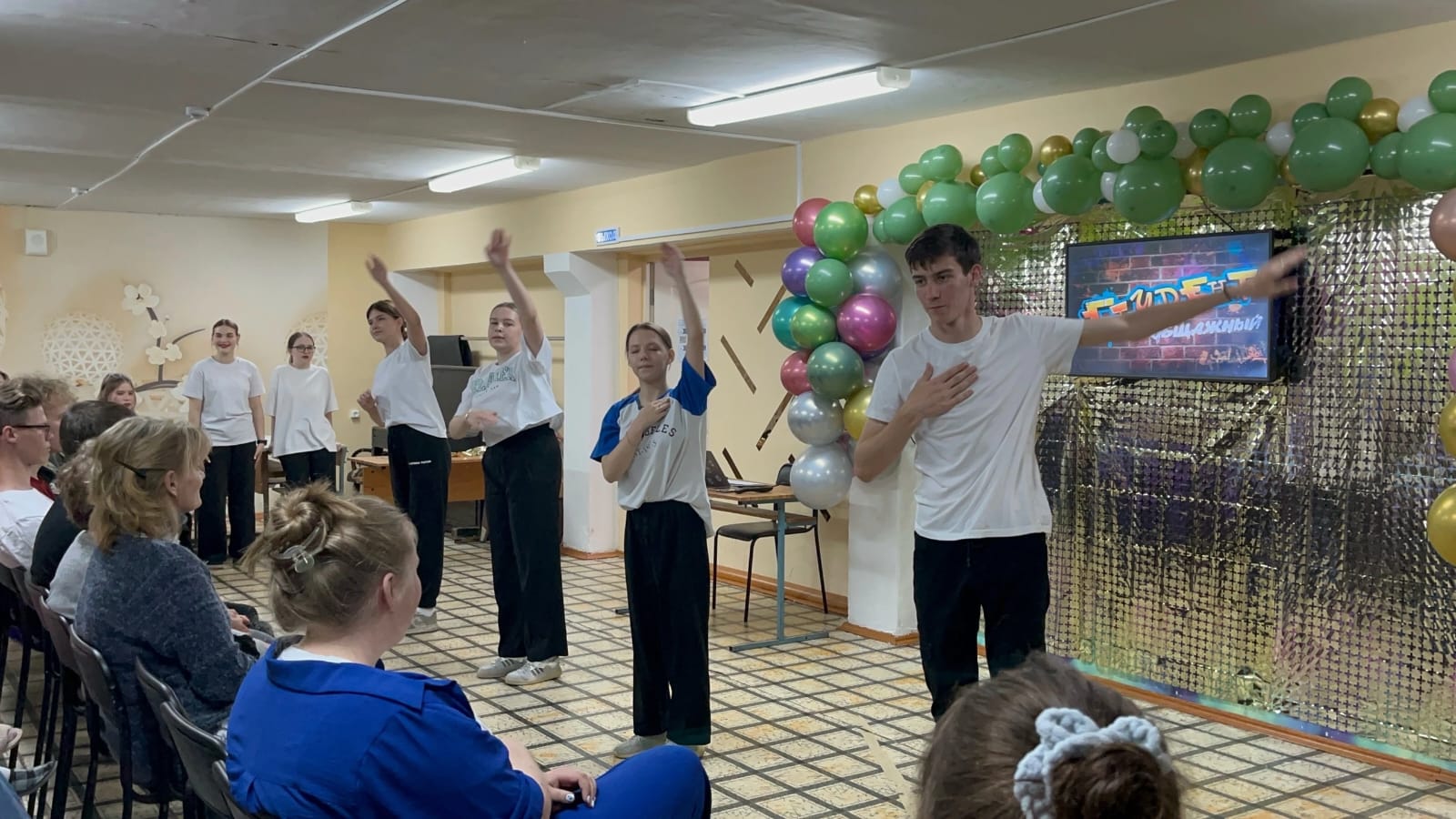 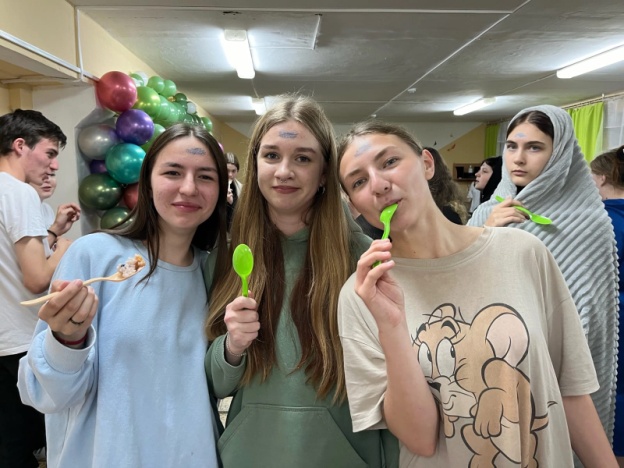 «Свечка» по этажам
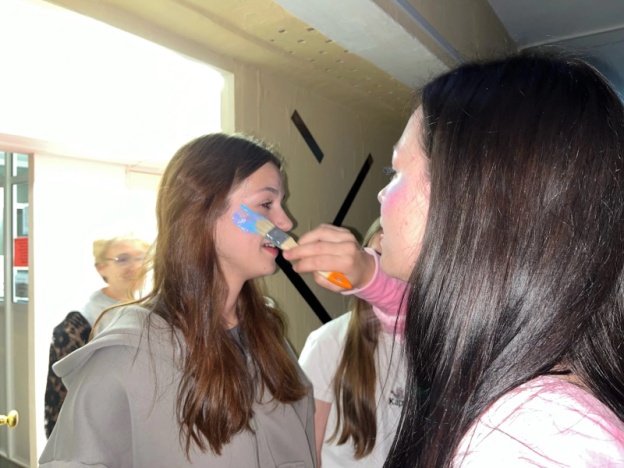 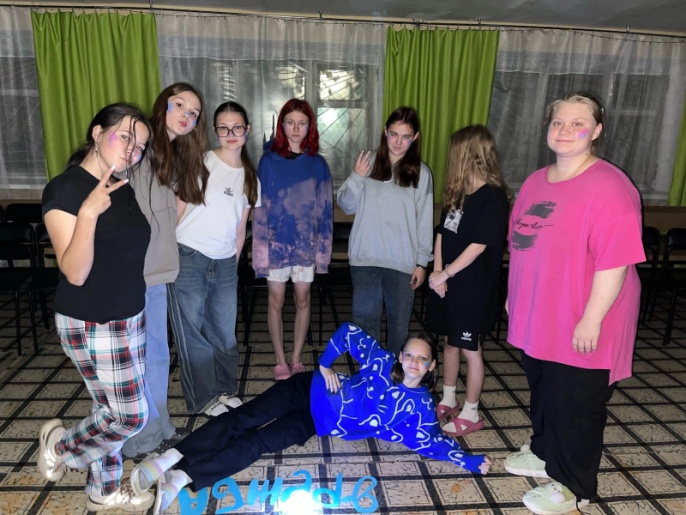 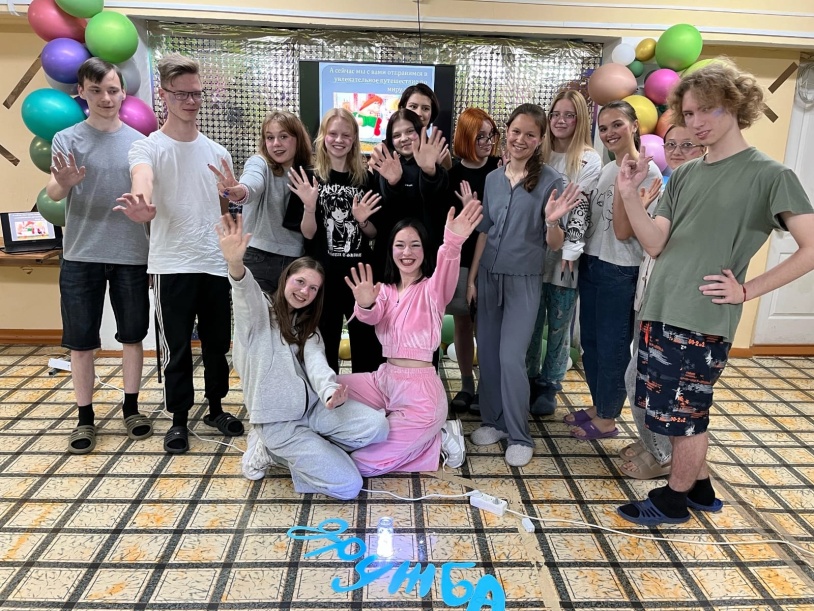 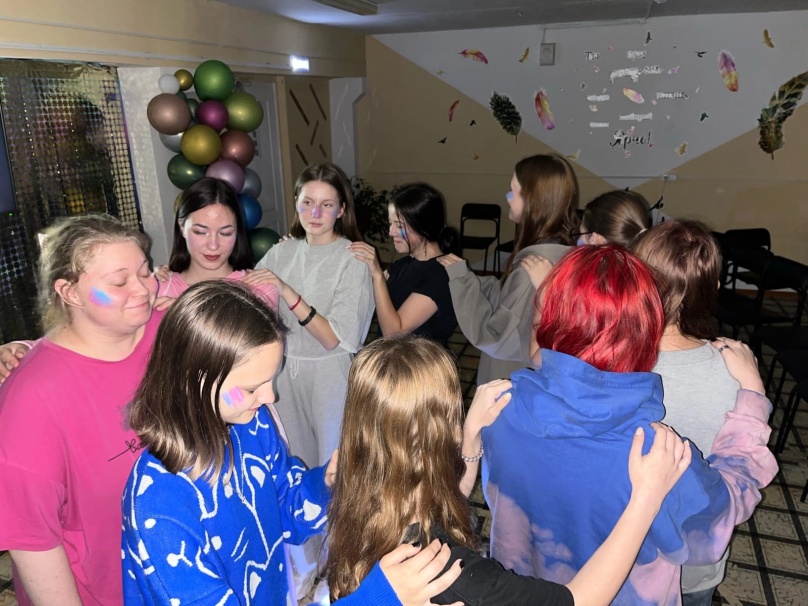 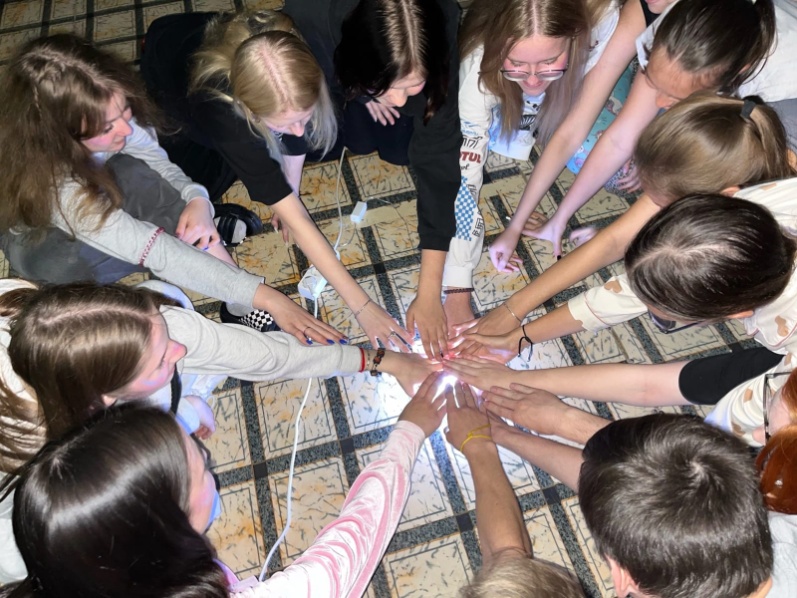 Конкурс «Мисс общежития»
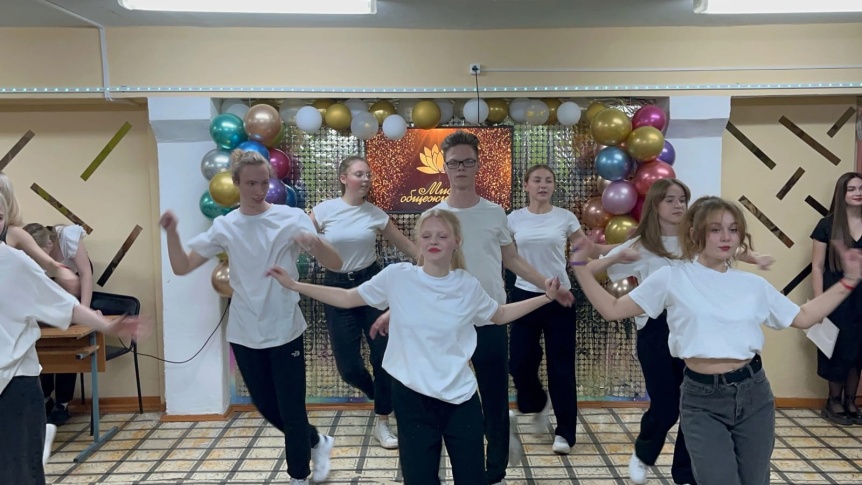 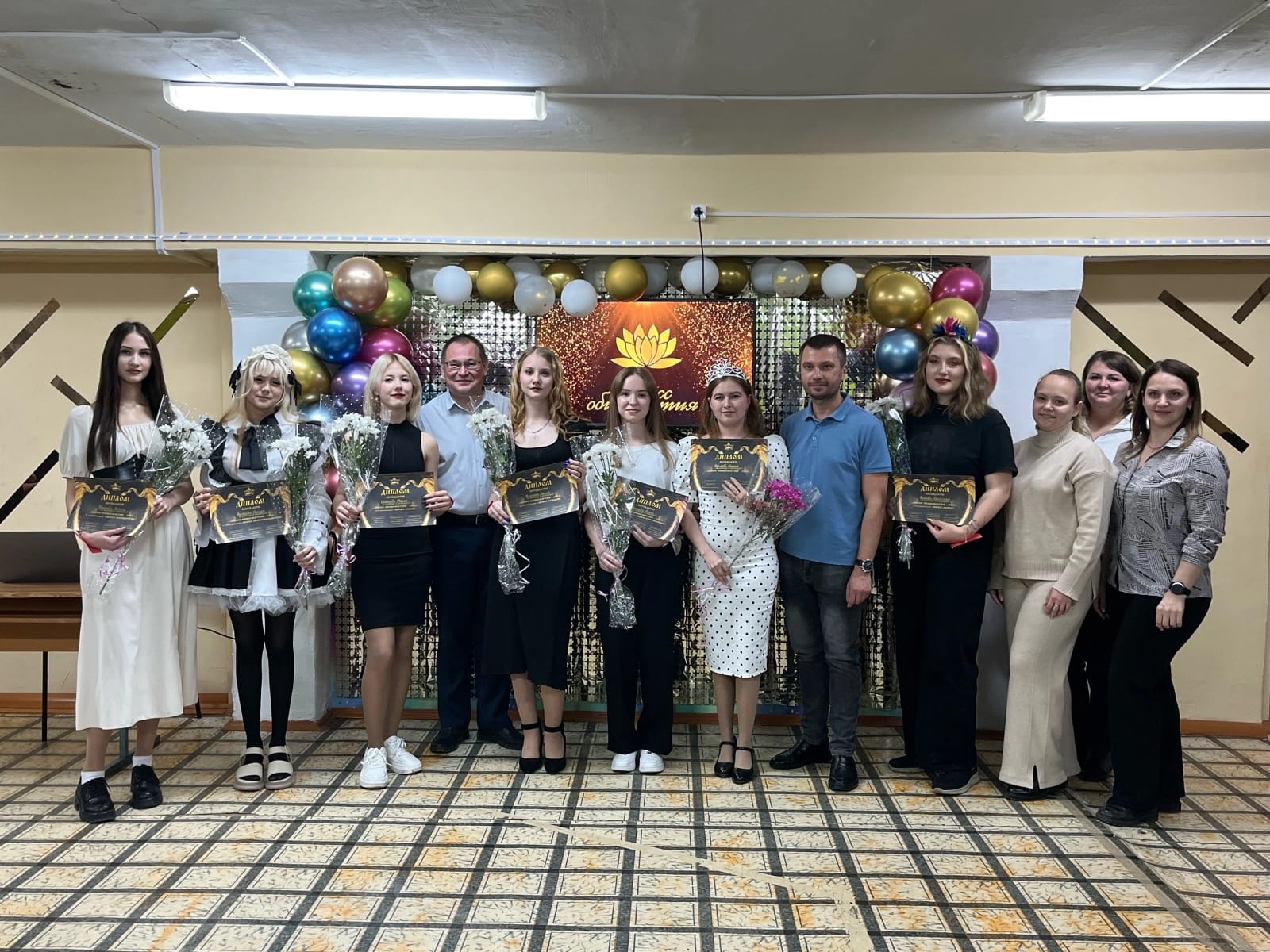 Дискотека «90-х»
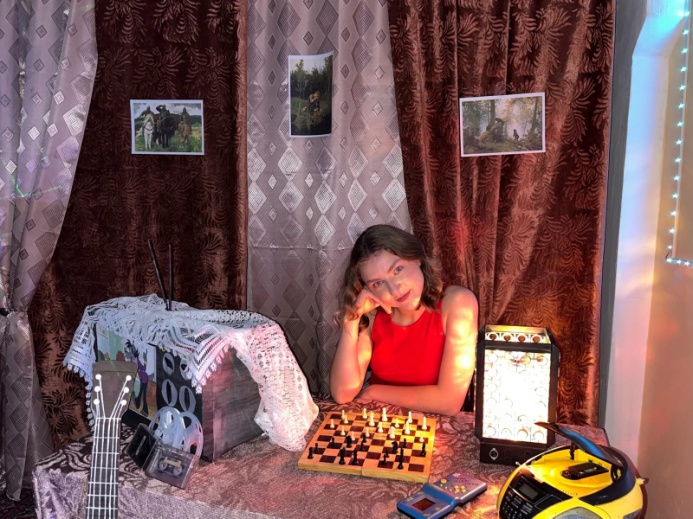 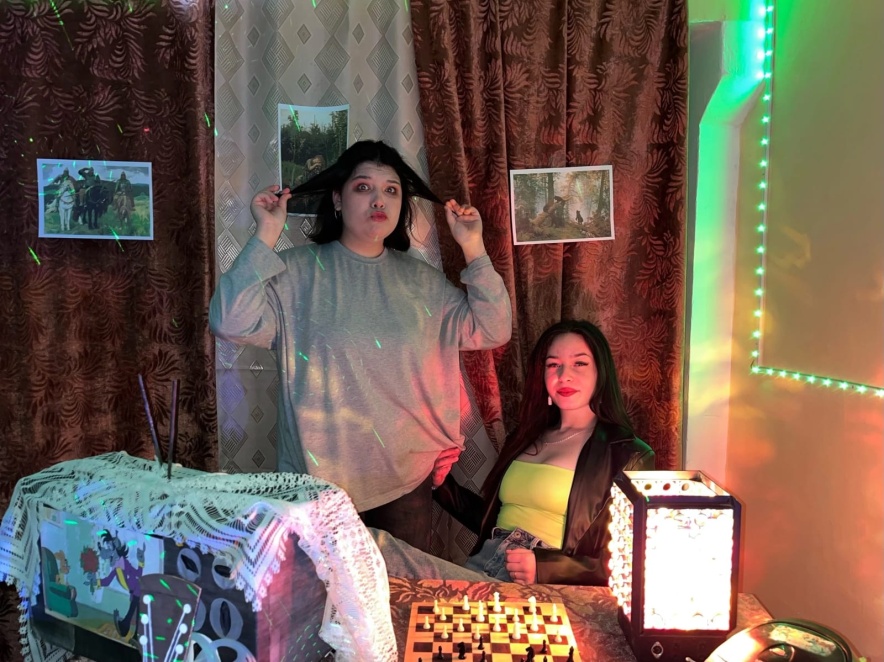 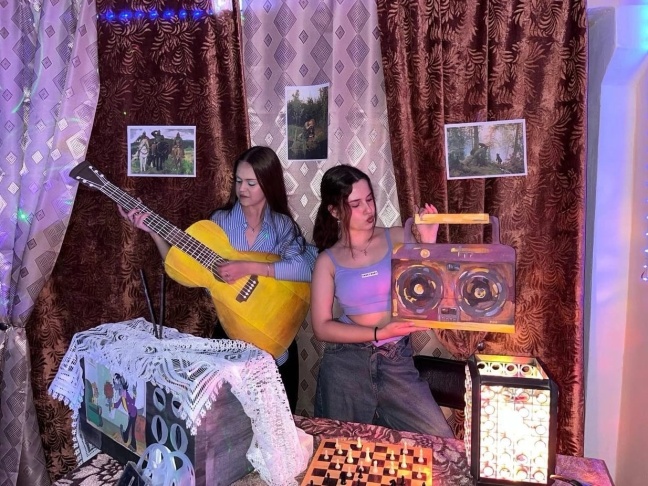 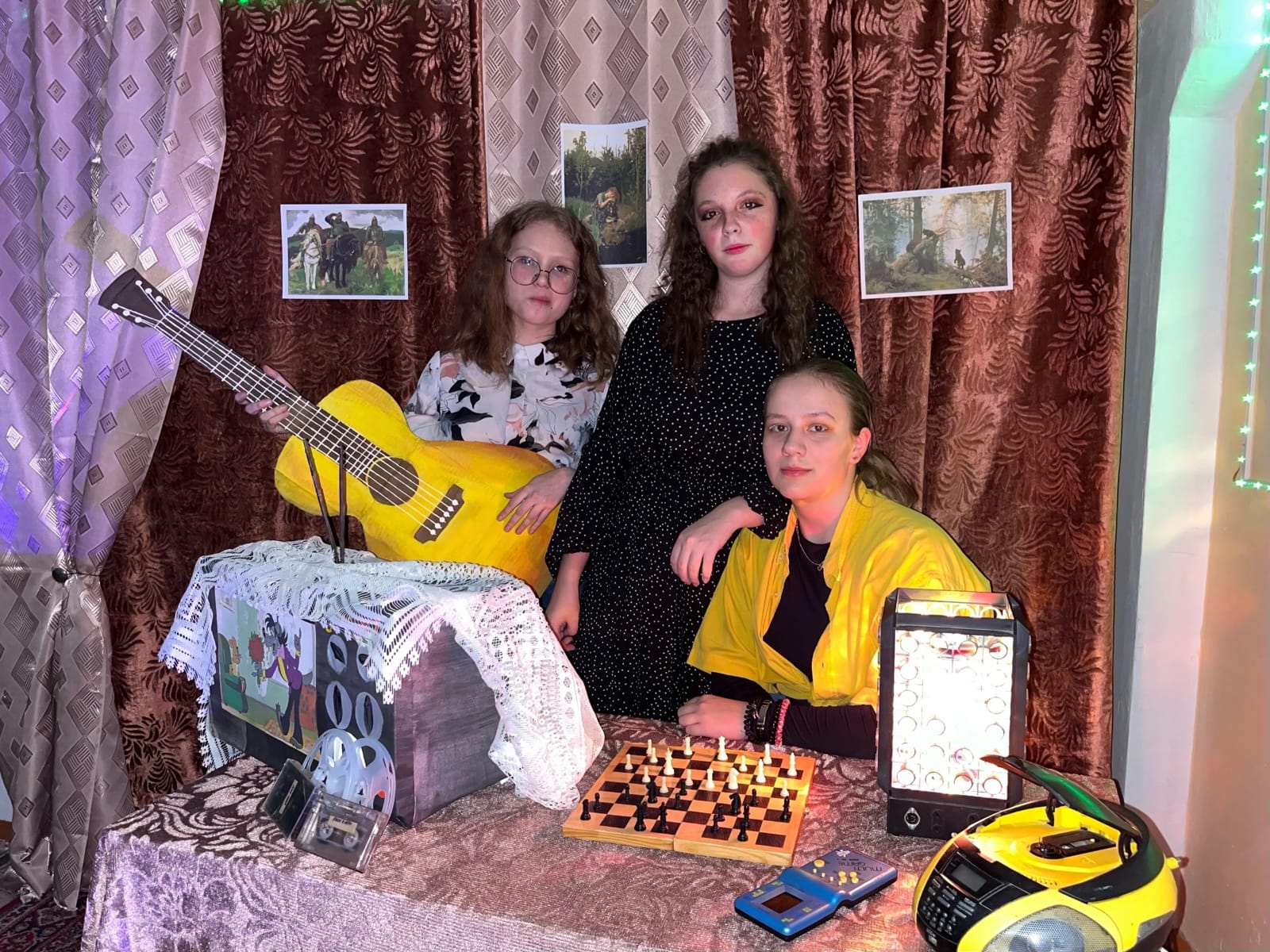 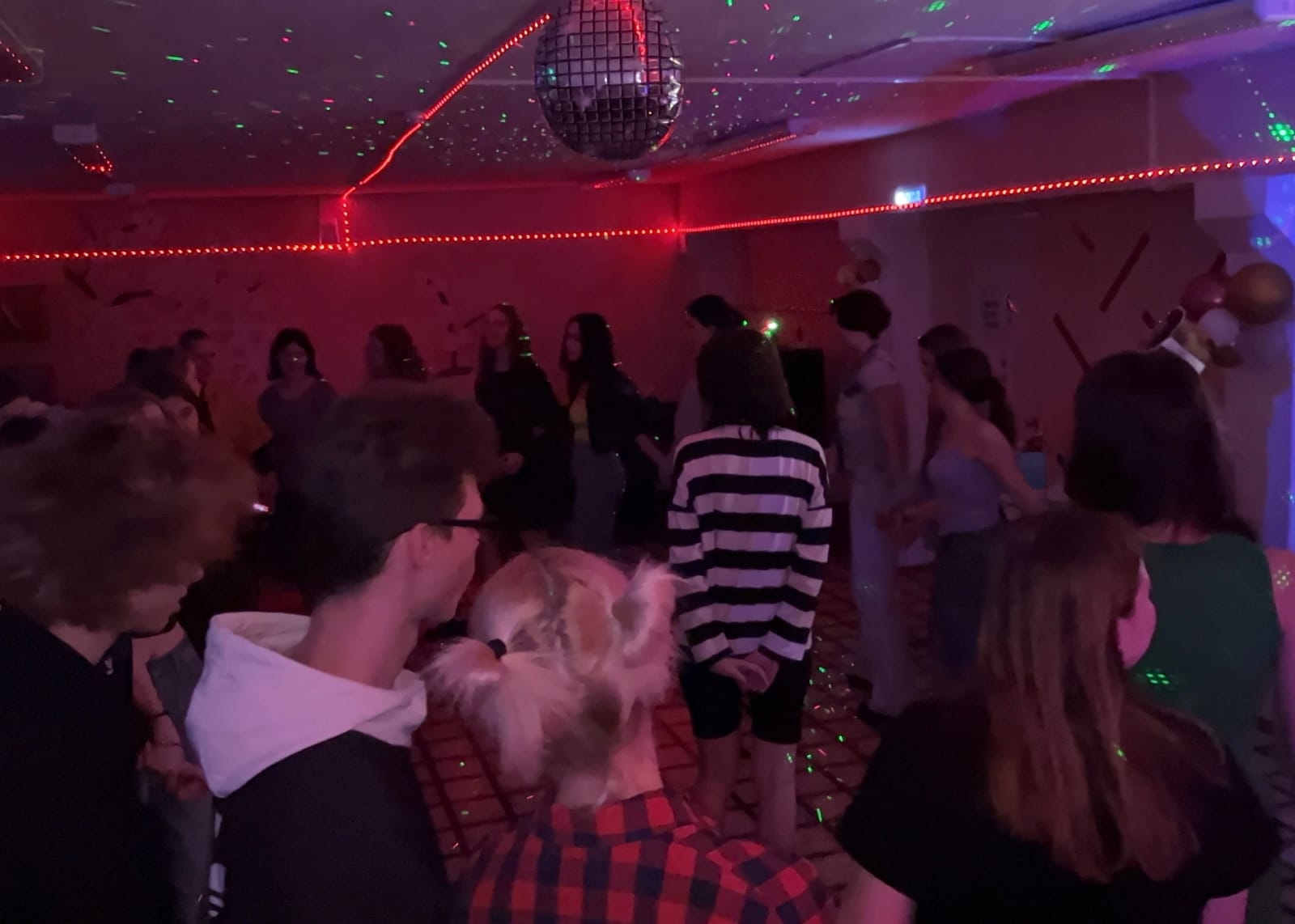 Участие в Областной акции тотального чтения  
«День чтения»
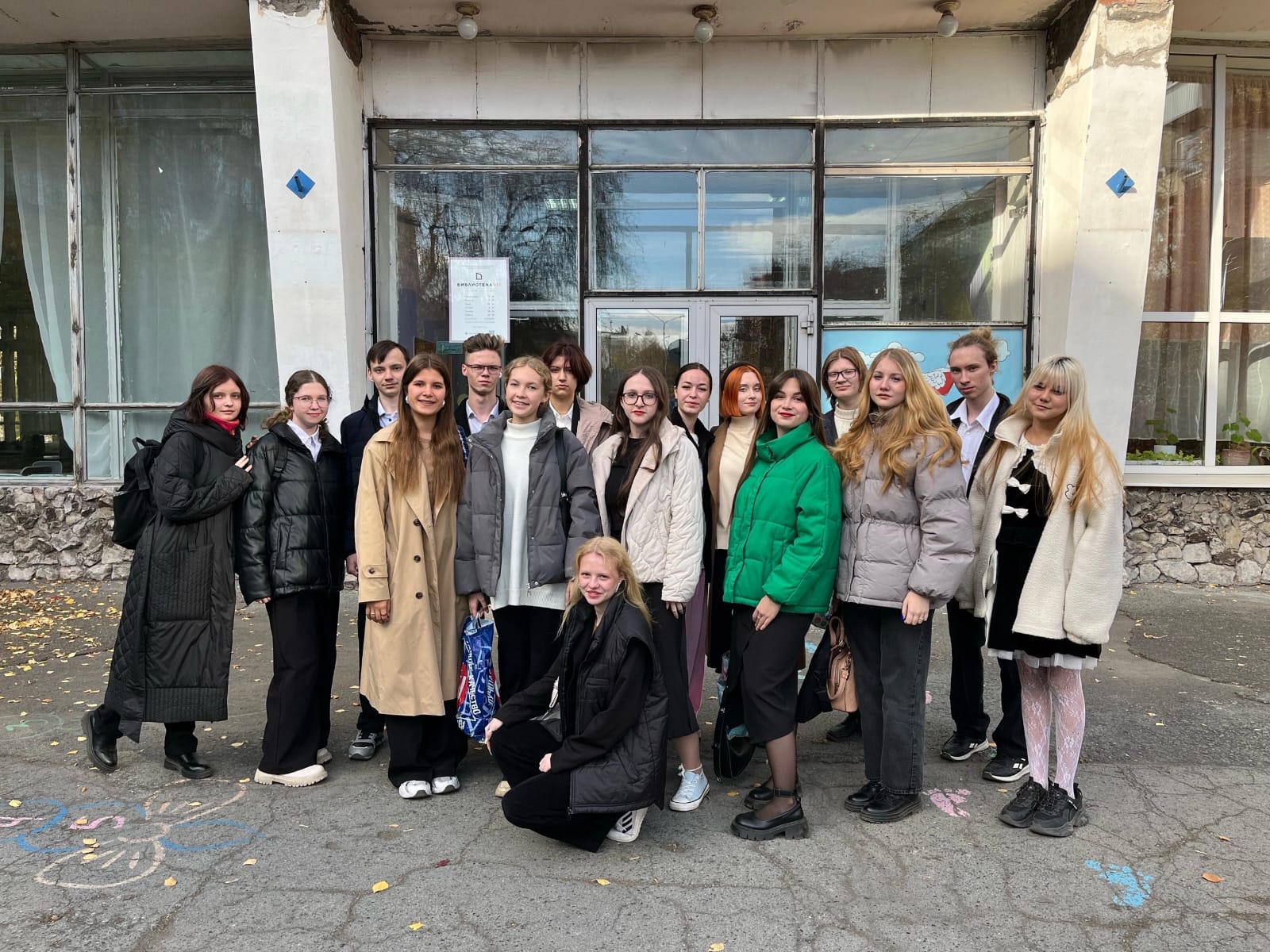 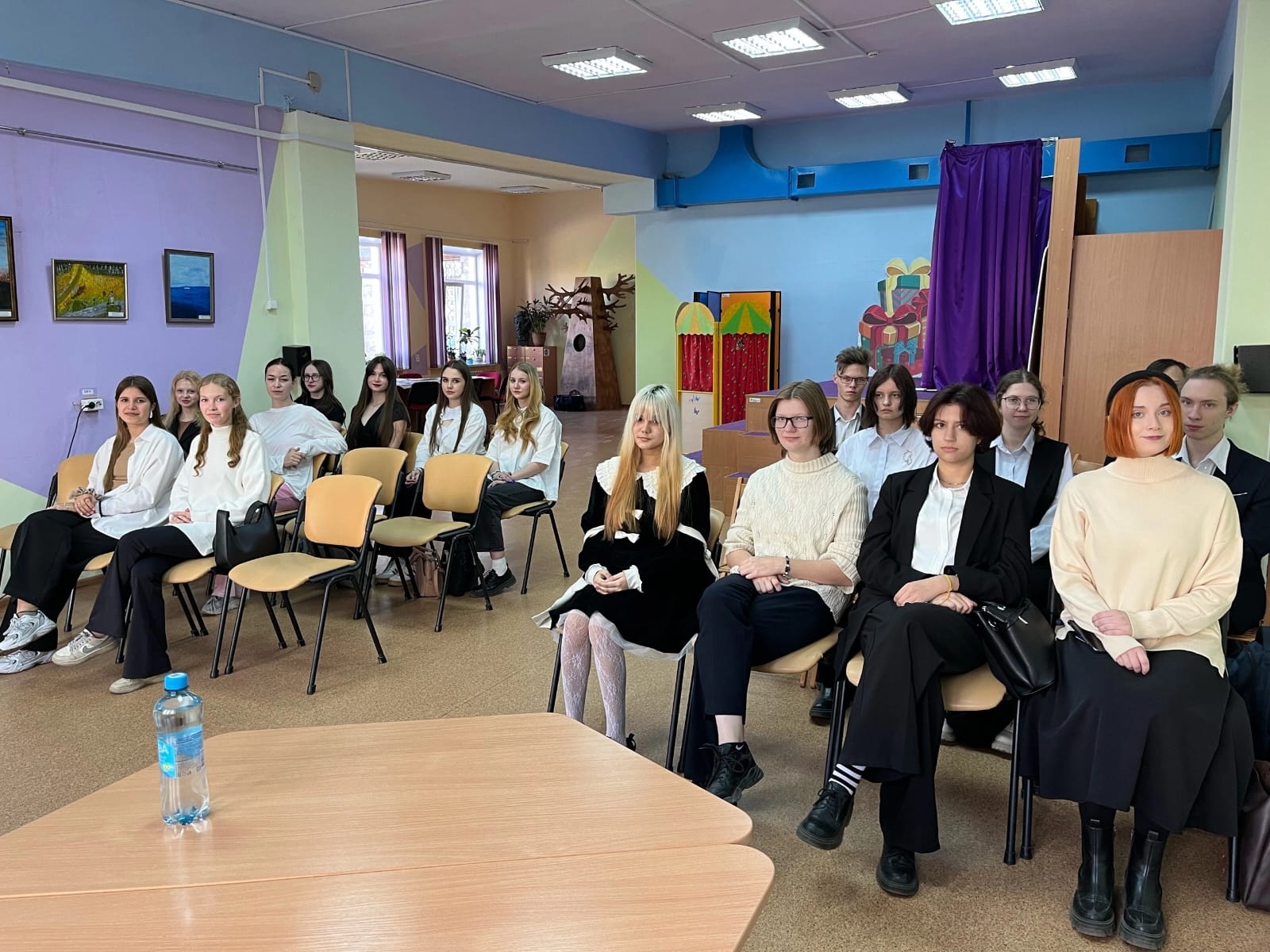 Профилактические беседы
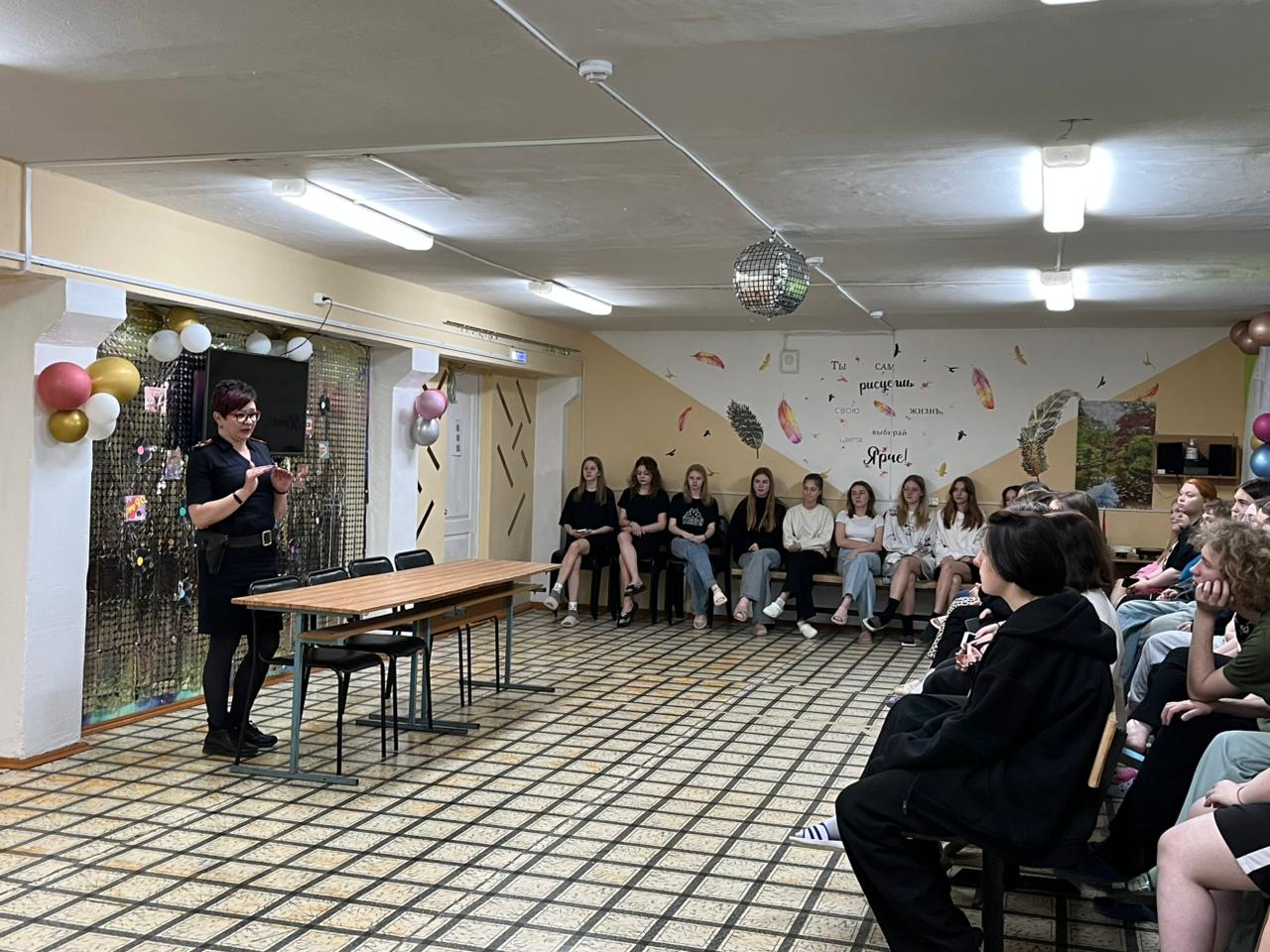 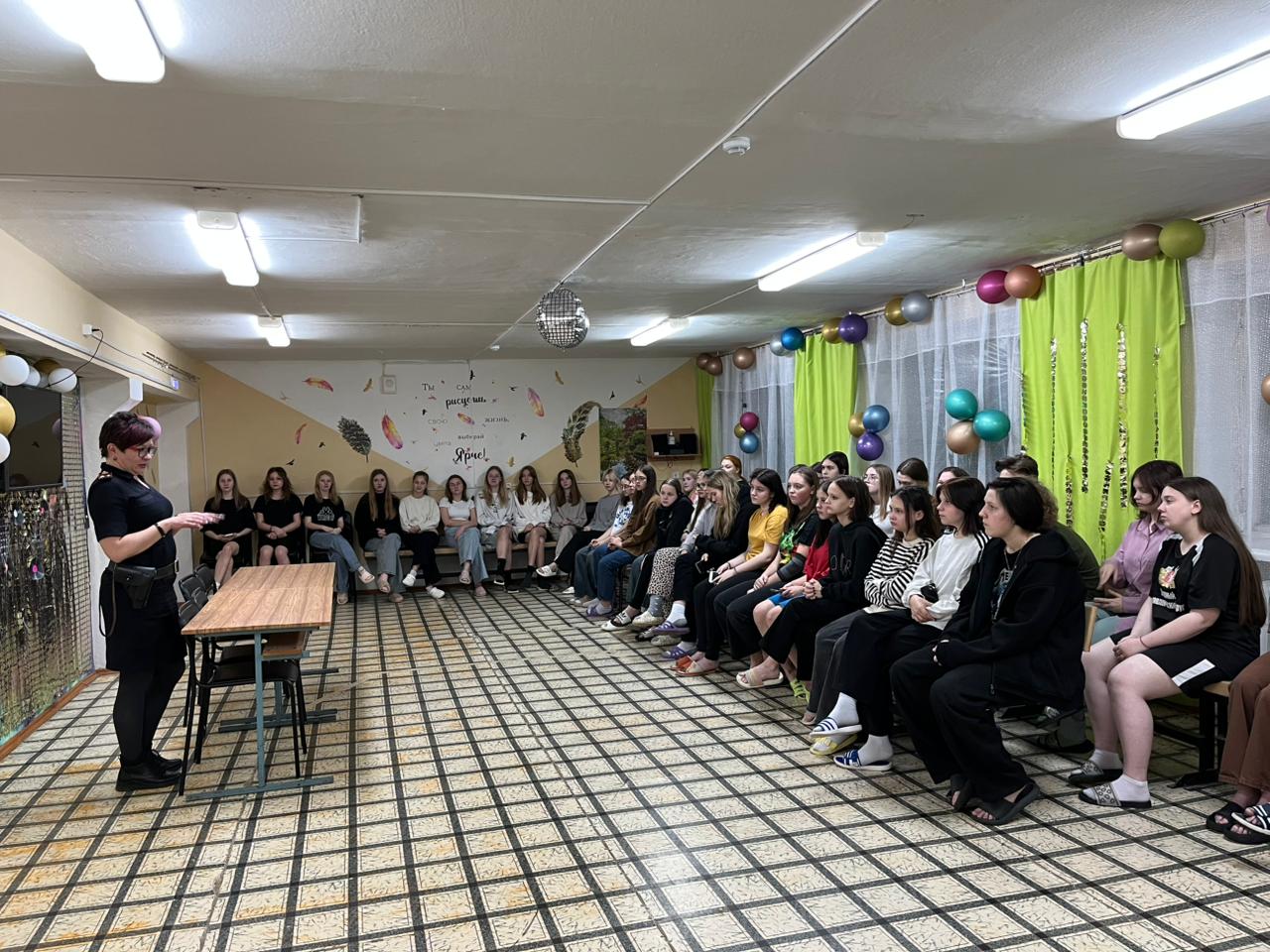 Мастер-класс «Готовка на кухне»
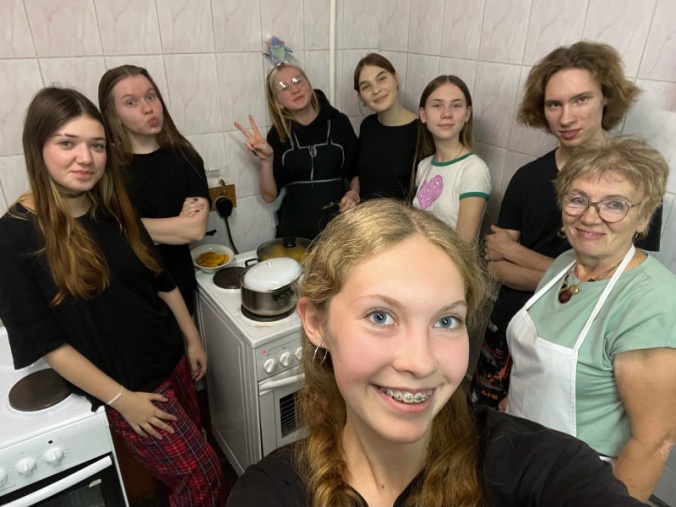 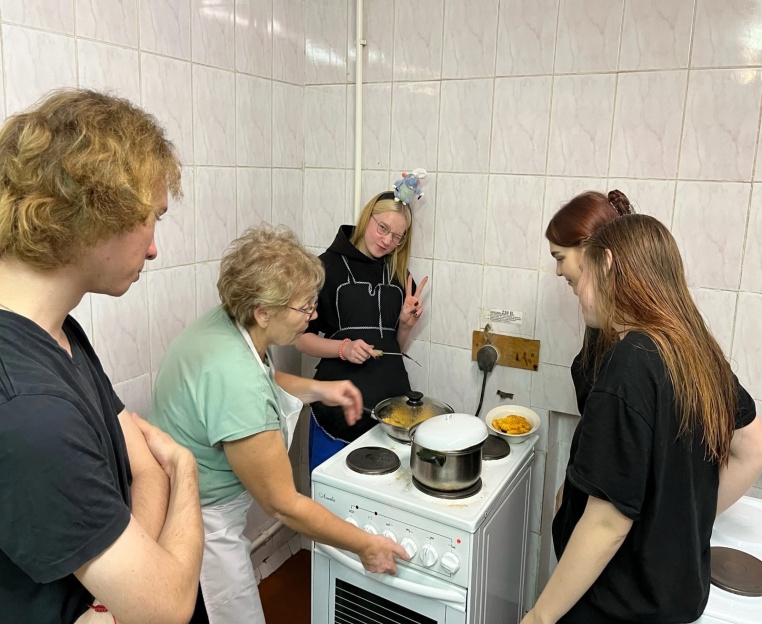 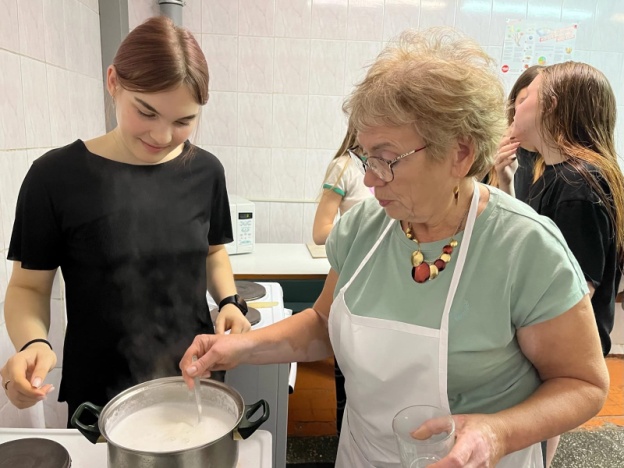 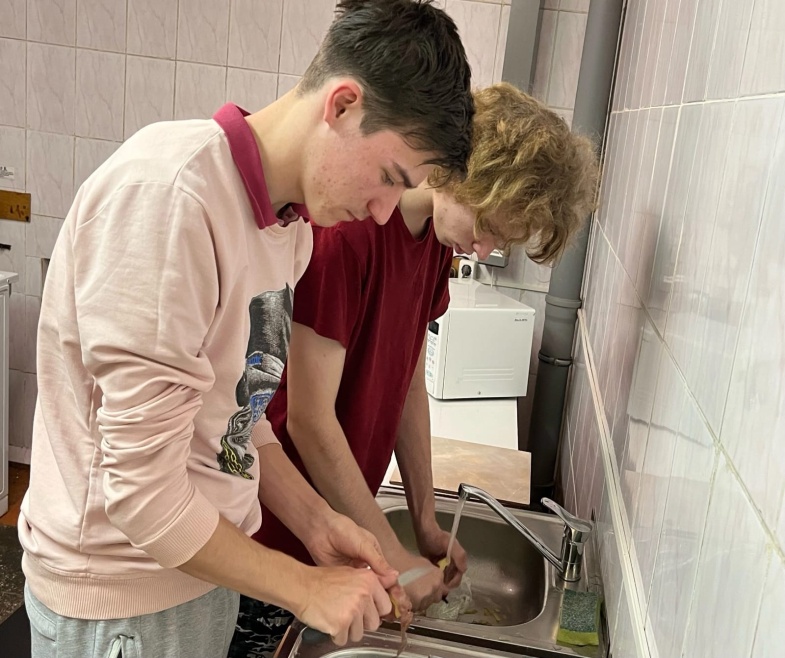 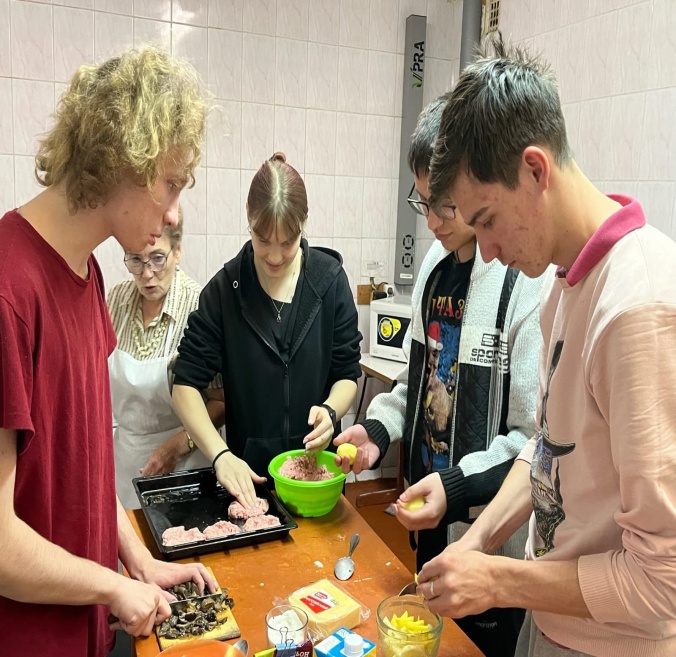 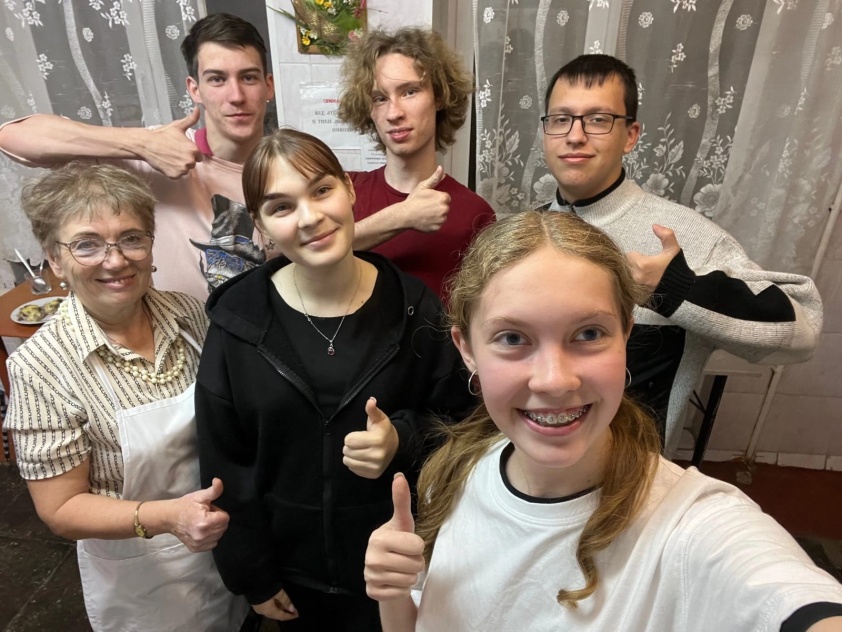 Генеральная уборка, дежурства по этажам
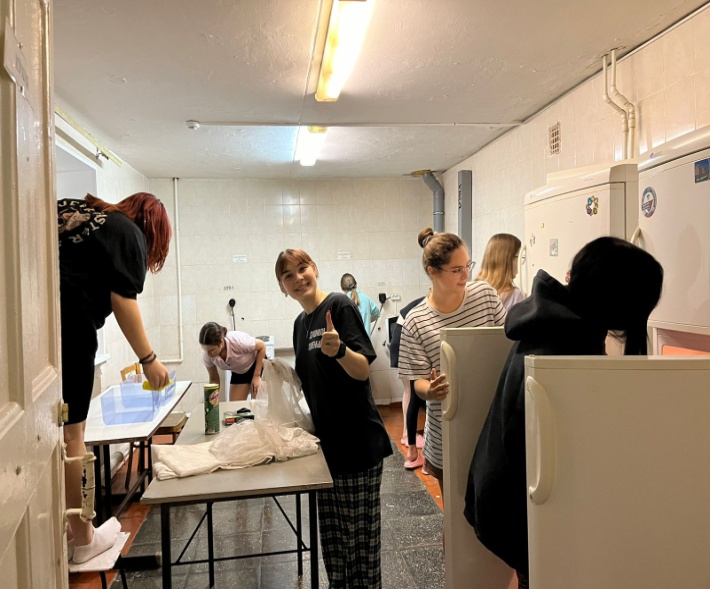 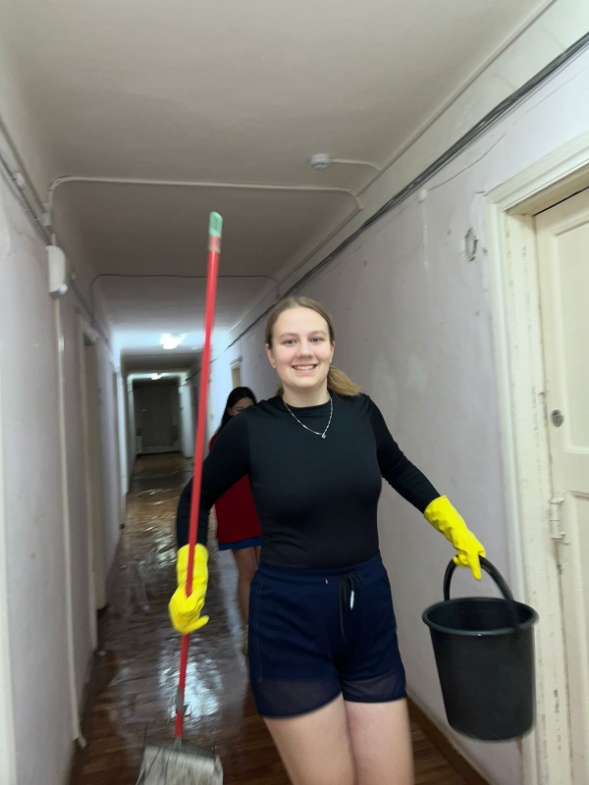 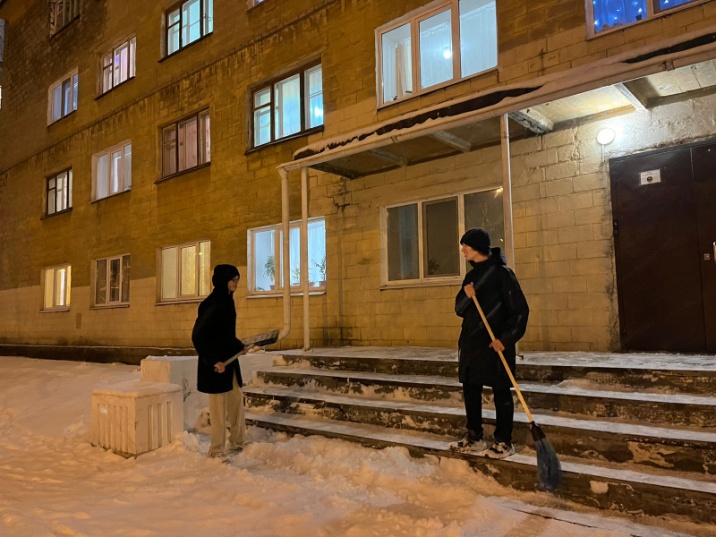 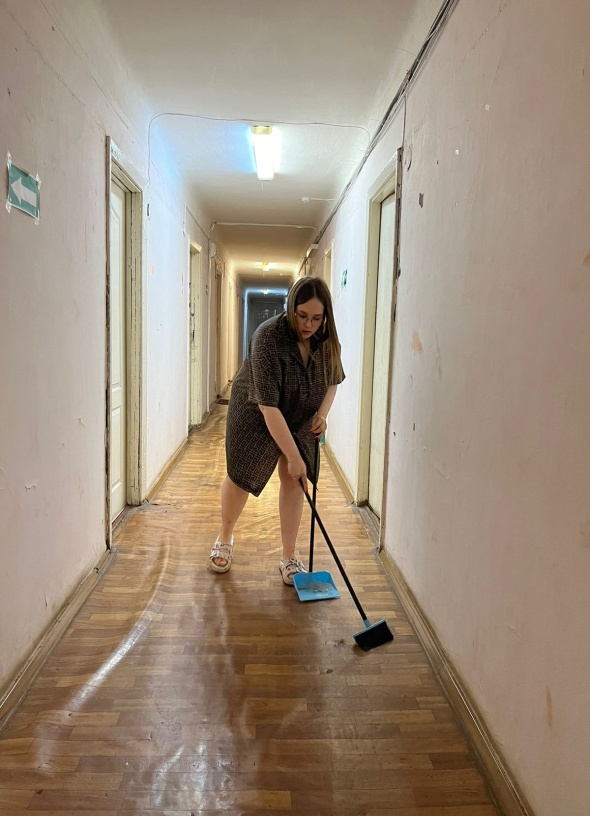 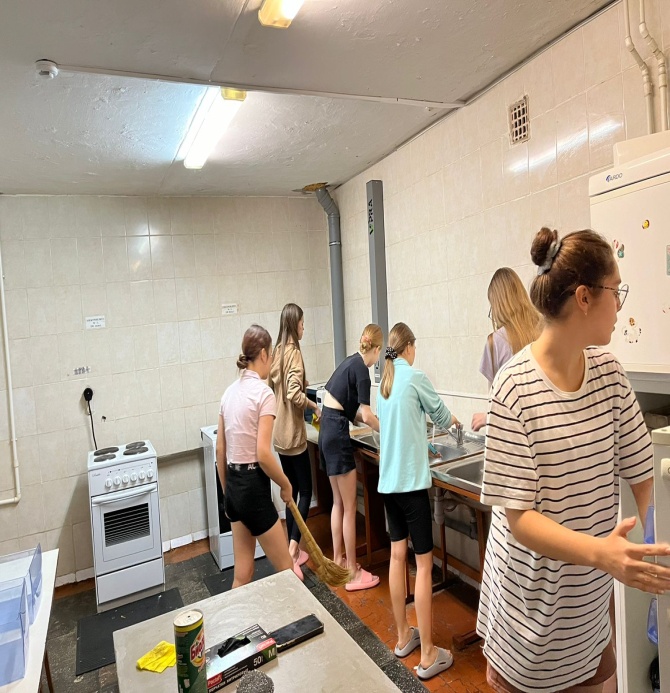 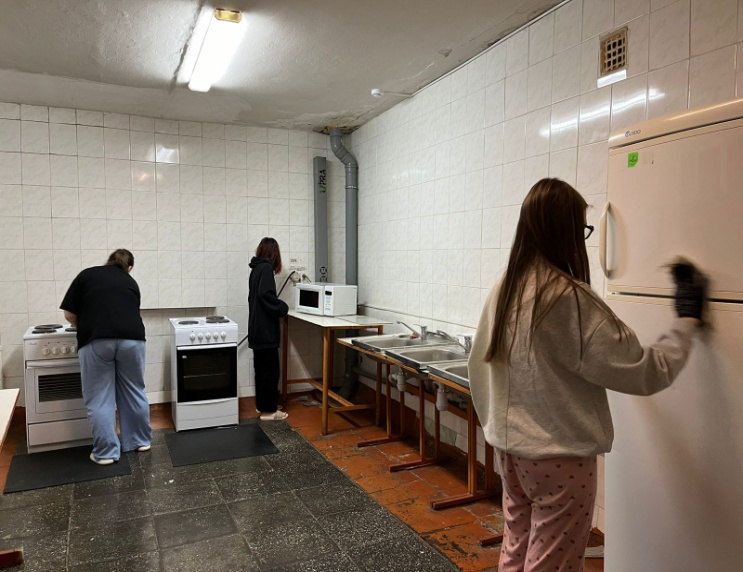 Субботник
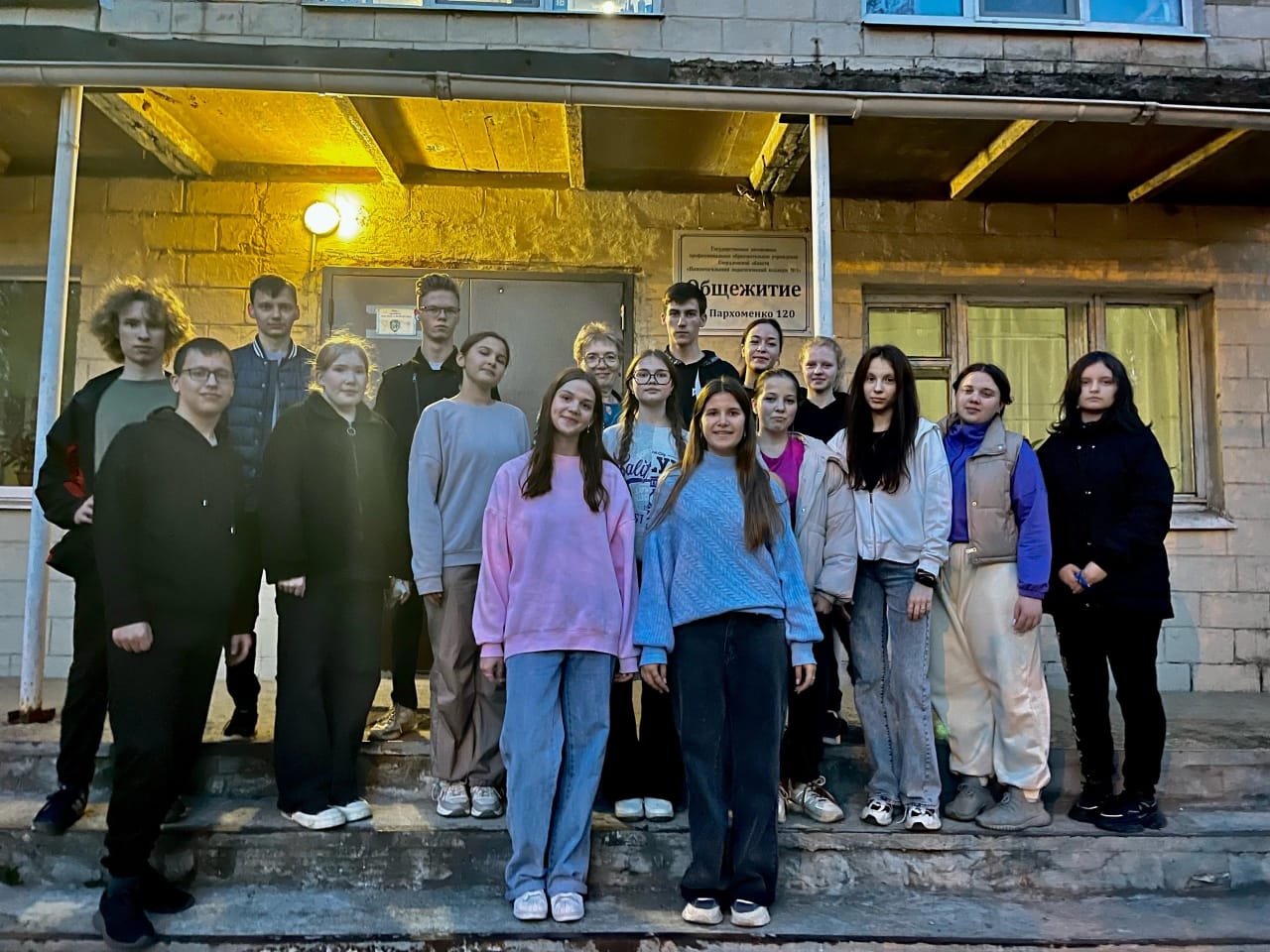 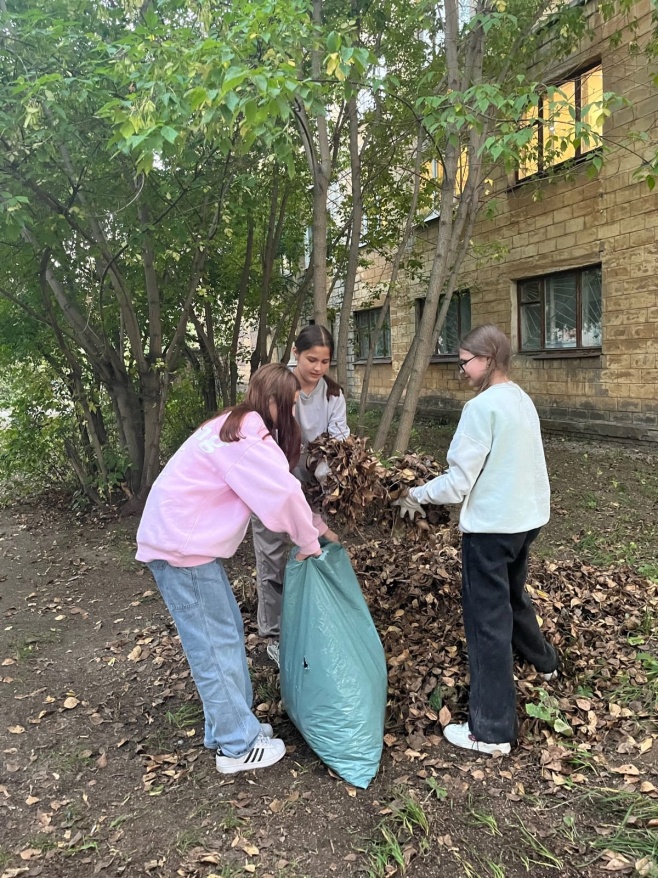 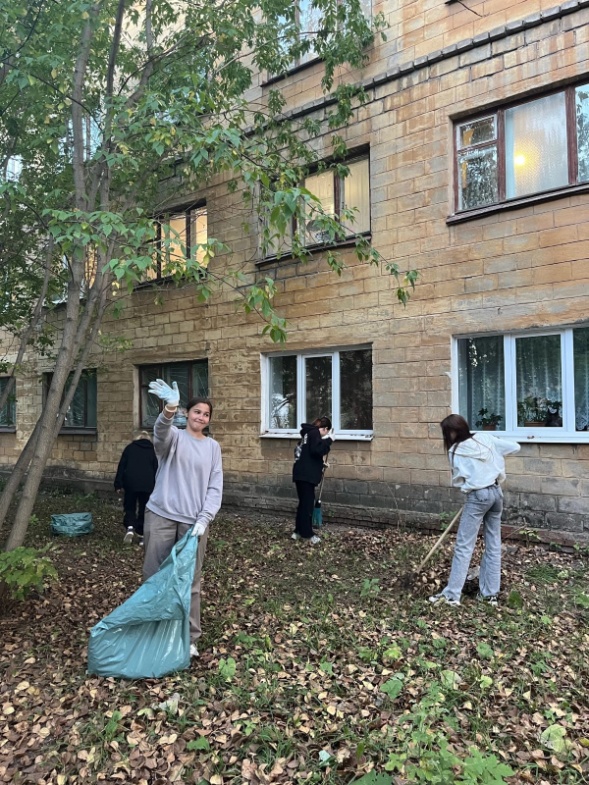 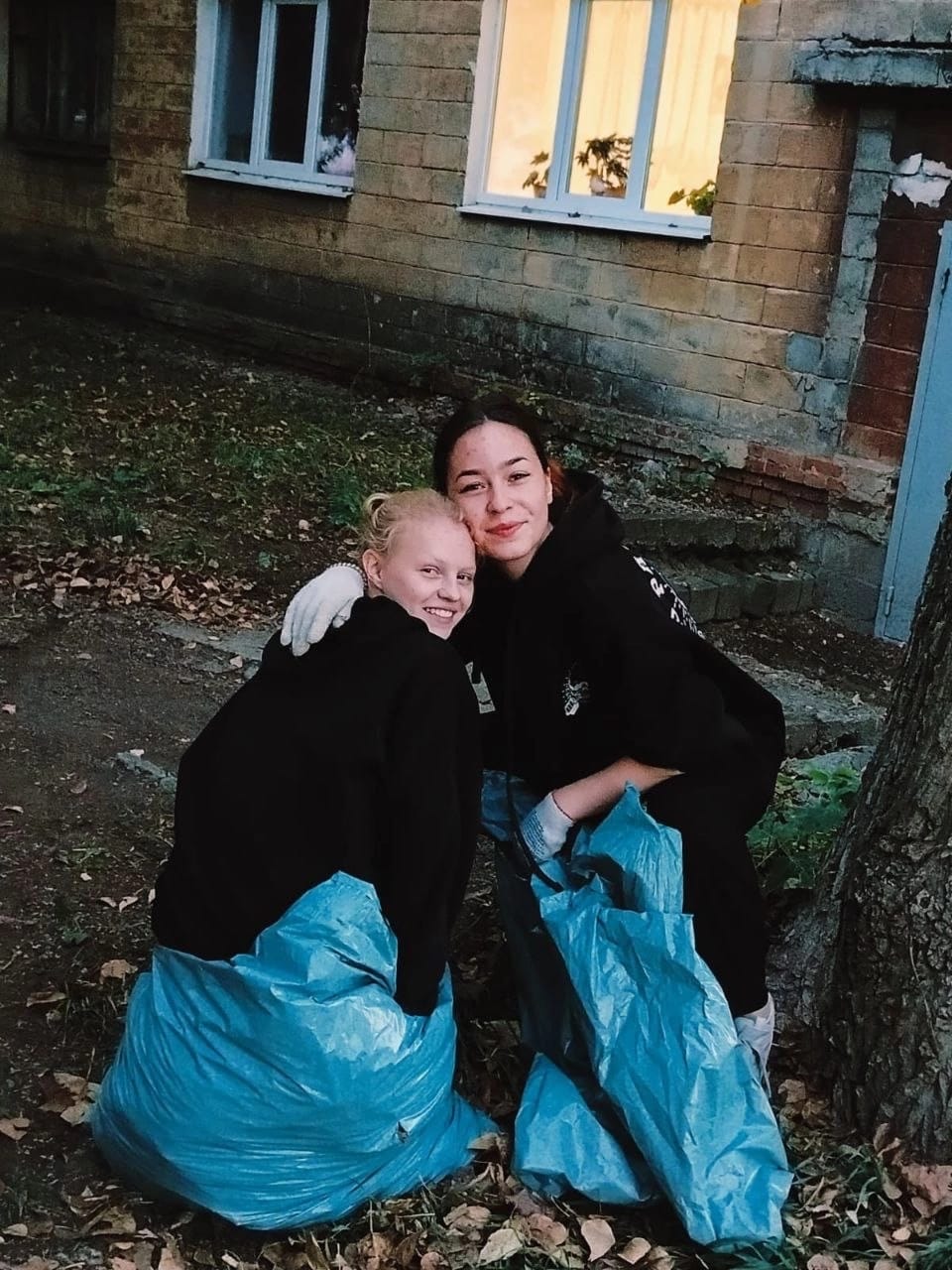 Конкурс  «Лучший стенд этажа»
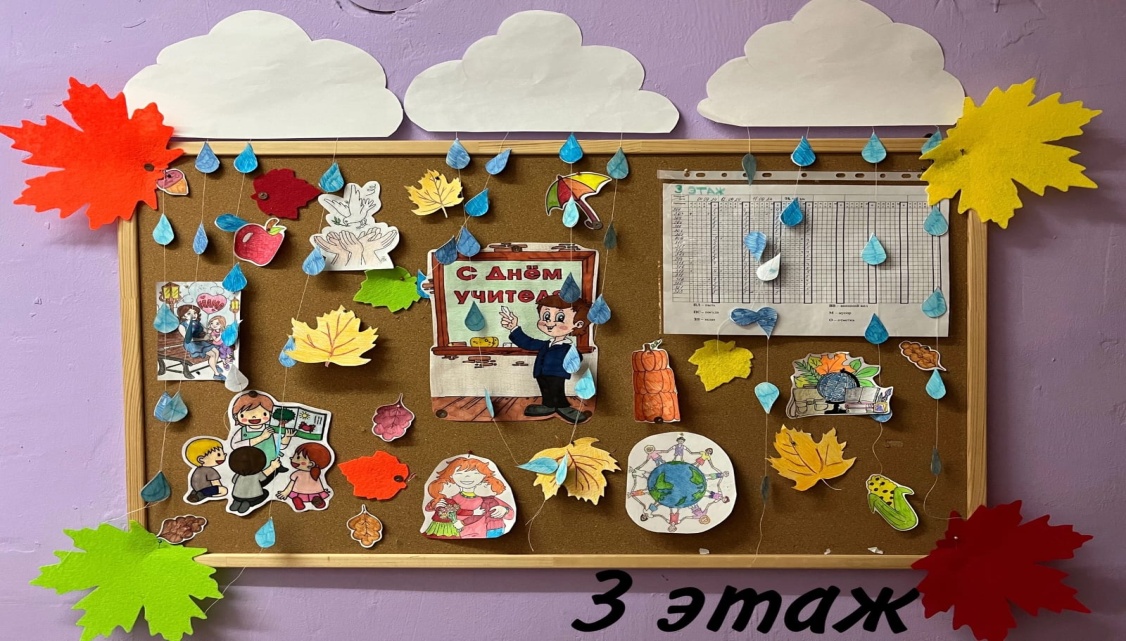 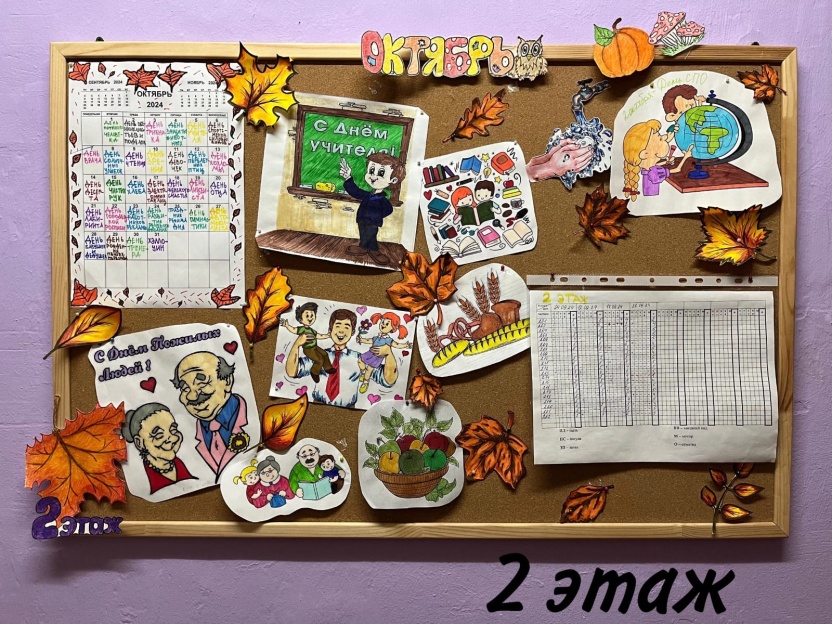 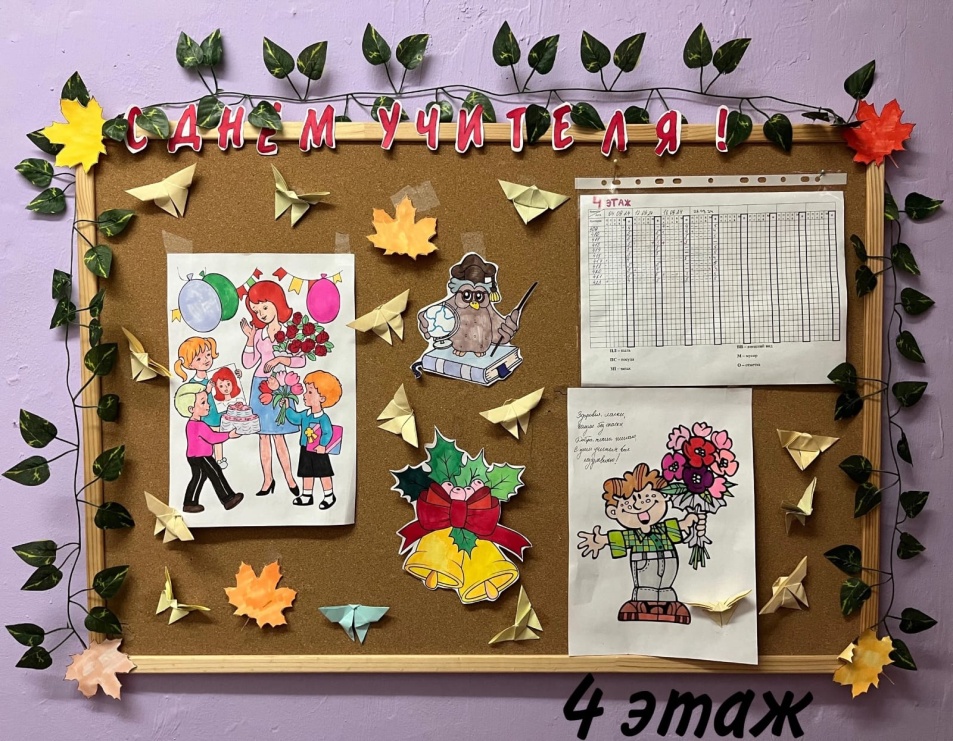 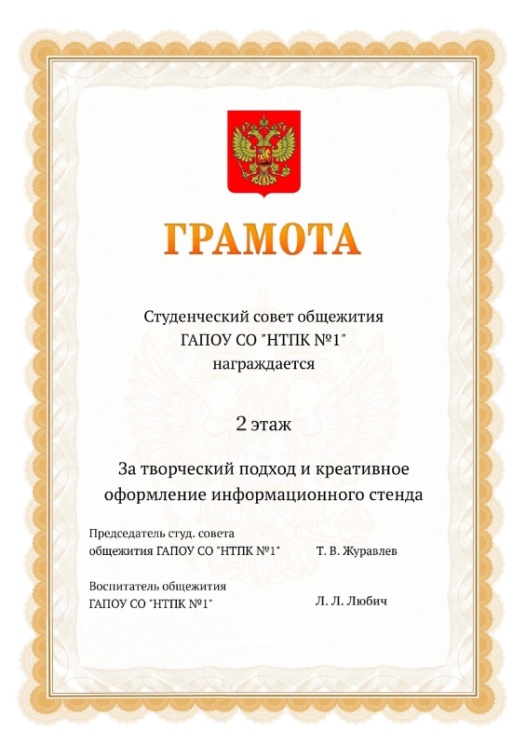 Конкурс «Лучшая комната»
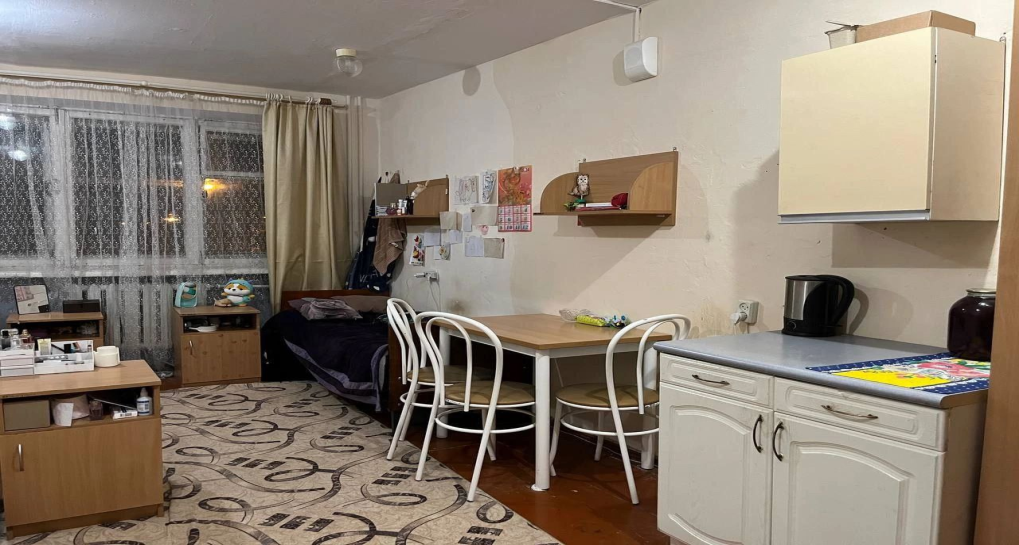 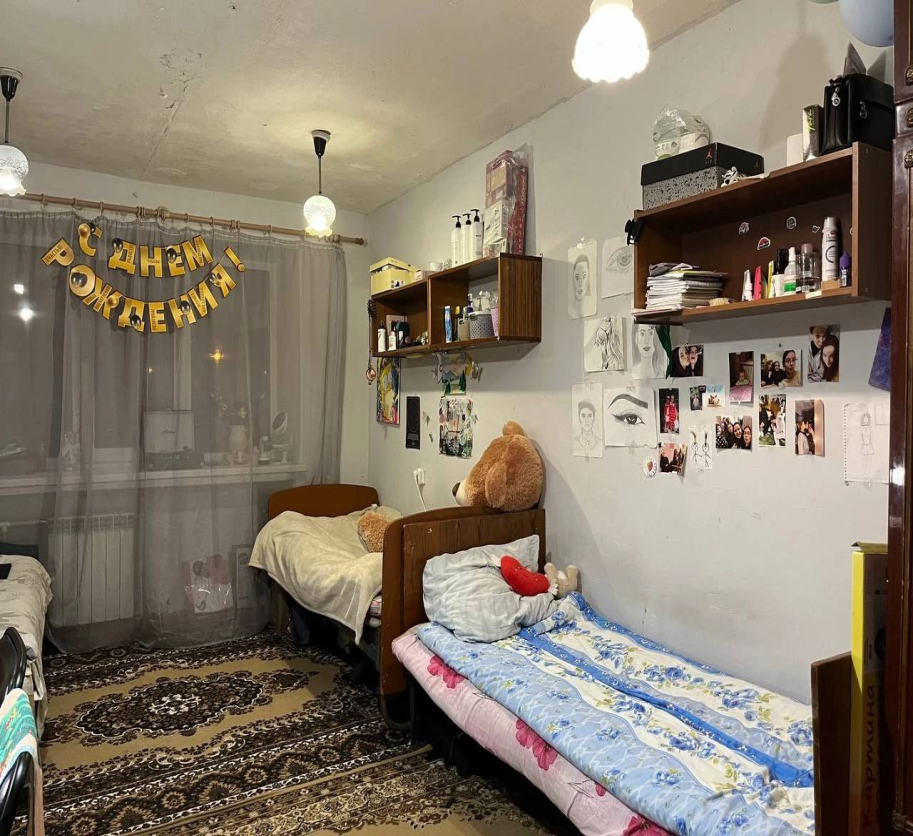 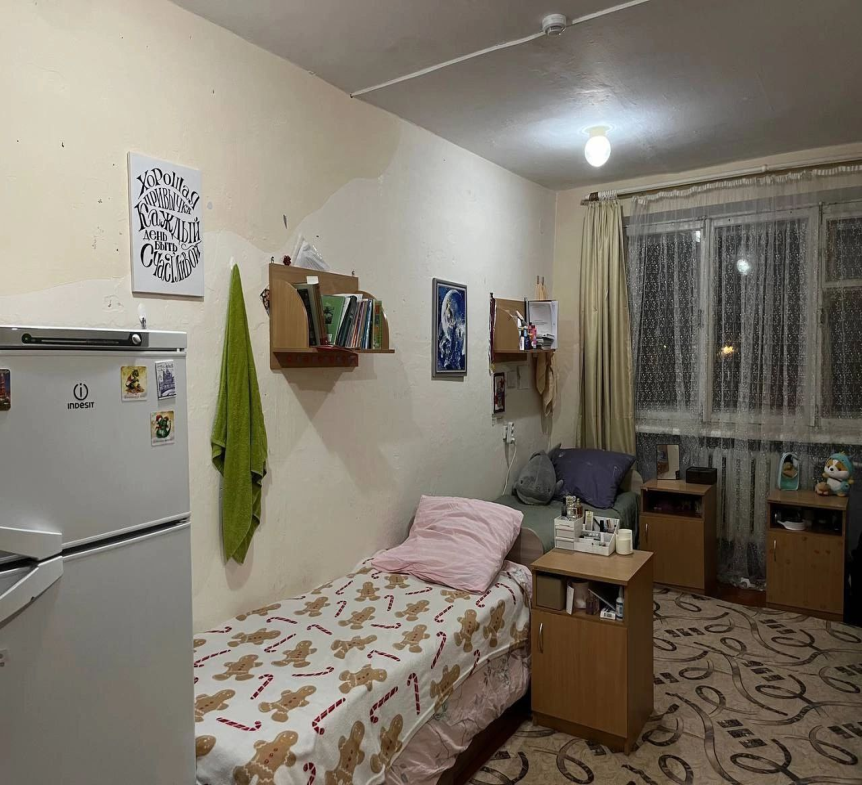 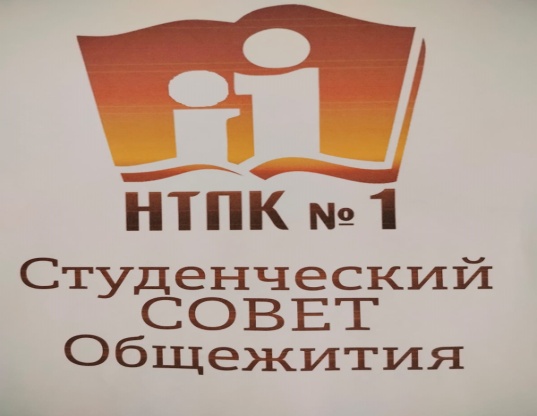 Состав: 42 студента
1 курс - 31 студент



Деятельность секторов:
Жилищно-бытовой сектор: составляют графики дежурств, уборки территории, делают обход комнат совместно с воспитателями, ведут экран чистоты. Всего 8 человек, из них 3 студента 1 курса.

Ред.коллегия: ведут информационные стенды, разрабатывают афиши, оформляют актовый зал к мероприятиям, фотографируют мероприятия, делаю монтаж видео, ведут страницу Вконтакте. Всего 11 человек, все 1 курс.

Культурно-массовый сектор: разрабатывают идеи  культурно-массовых мероприятий, пишут сценарии,  подбирают музыкальное сопровождение, проводят мероприятия.                                                Всего 14 человек, все 1 курс.
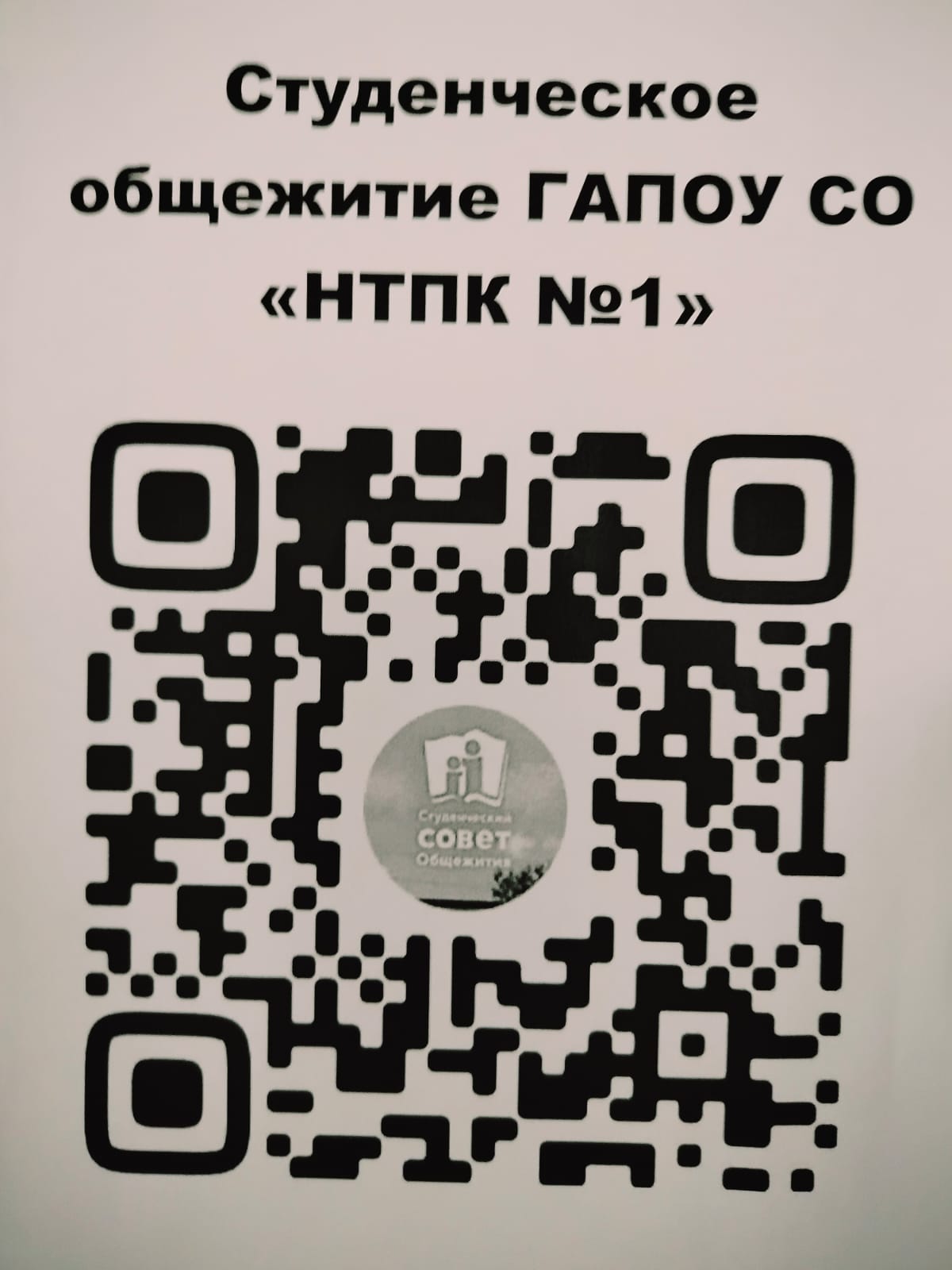